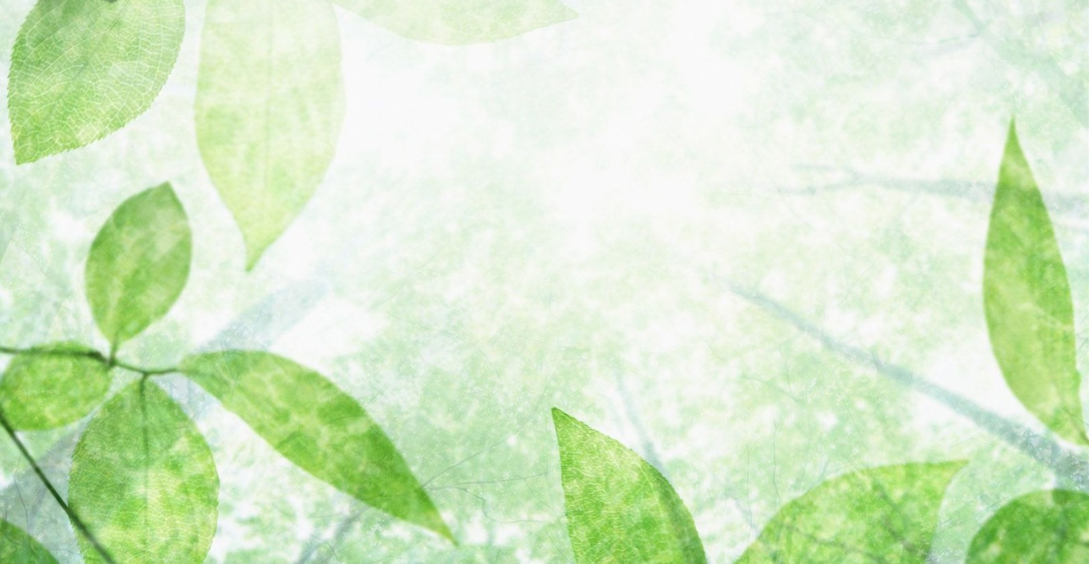 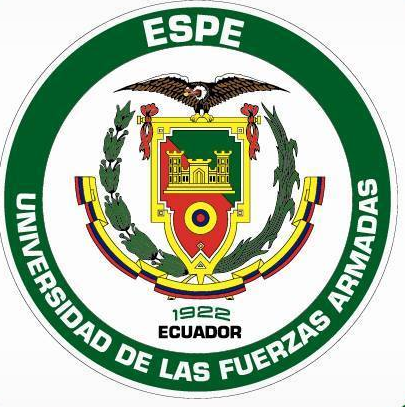 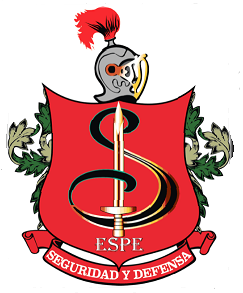 UNIVERSIDAD DE LAS FUERZAS ARMADAS - ESPE

CARRERA DE INGENIERÍA EN SEGURIDAD

TEMA: LOS RIESGOS DE ORIGEN ANTRÓPICO QUE AFECTAN LA SEGURIDAD PERSONAL DE LOS MIEMBROS DE LA UNIDAD EDUCATIVA “JULIO TOBAR DONOSO”, SECTOR CHILLOGALLO, CANTÓN QUITO, PROVINCIA DE PICHINCHA. PROPUESTA.

AUTOR: KARINA BELÉN RONQUILLO TOAZO

DIRECTOR: CRNL. S.P. VÁSQUEZ BRIONES, RENÉ PATRICIO

SANGOLQUÌ

2018
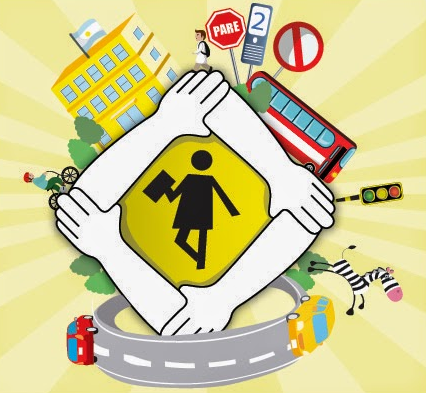 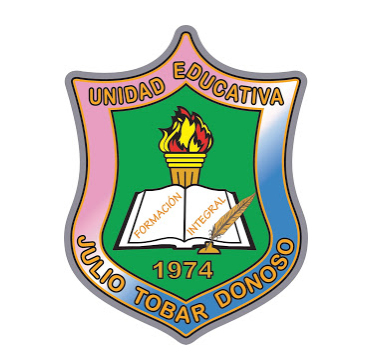 INTRODUCCIÓN
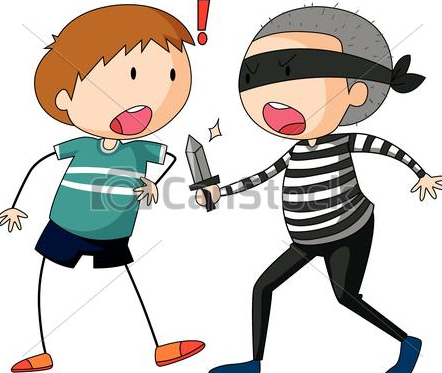 Vivimos en un mundo donde día con día la tecnología avanza a pasos gigantescos, la población cuenta con dispositivos de última generación entre ellos los niños y adolescentes, y así mismo las organizaciones usan este tipo de aparatos para poder delinquir y causar daño, usan la información personal expuestas en redes sociales para poder conocer a su víctimas y poder atacar a la salida de clases o por los alrededores de las instituciones, por ello es necesario estar preparados para enfrentar los riesgos antrópicos, es decir que son causados por acción directa del hombre.
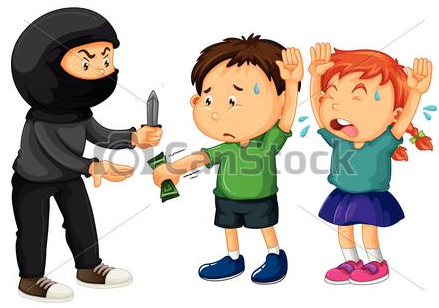 CASO MARÍA EMILIACUENCA
CASO BRITANYGUAYAQUIL
ESCUELA CAMINOS DEL INCA
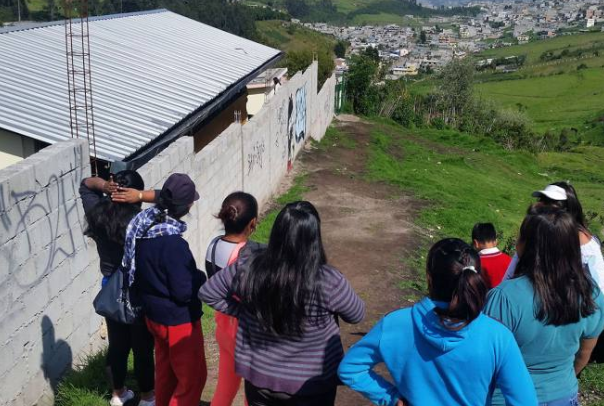 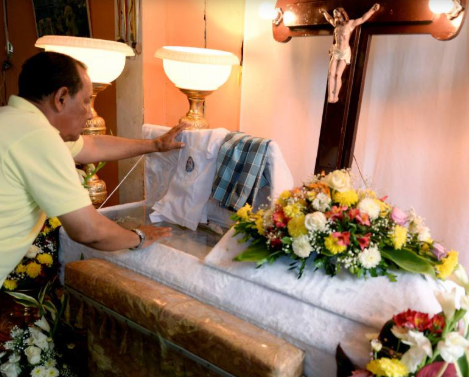 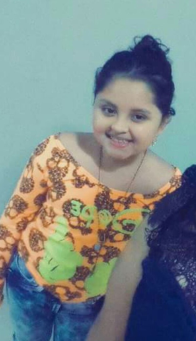 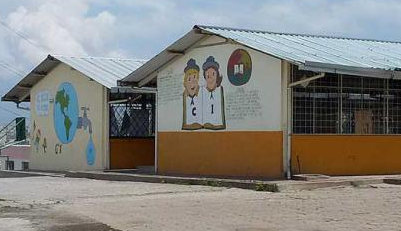 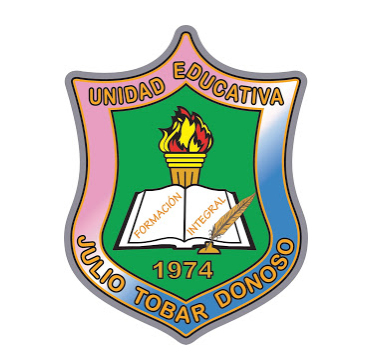 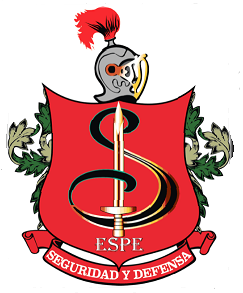 EL PROBLEMA
La falta de control al ingresar a las institución educativa
Falta de la implementación de normas, políticas y medidas de seguridad
Desconocimiento de los riesgos a los cuáles se exponen los miembros de la institución
Comportamientos agresivos de los estudiantes, pueden integrar pandillas
La ubicación en un área que se ha materializado riesgos como robos, asaltos
El personal no está capacitado adecuadamente
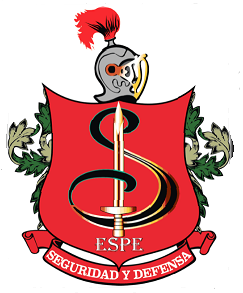 FORMULACIÓN DEL PROBLEMA
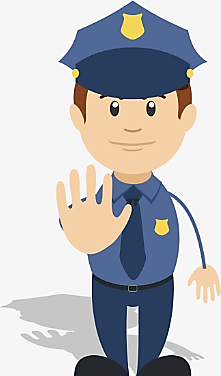 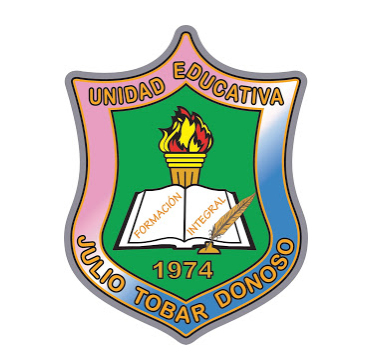 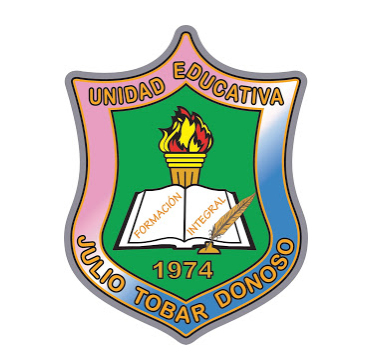 DELIMITACIÓN
Identificar los riesgos antrópicos que afectan la seguridad personal de los miembros de la unidad educativa.
Determinar los factores que generan los riesgos antrópicos y afectan la seguridad personal de los miembros de la institución.
Establecer mecanismos de seguridad posee la institución para poder contrarrestar los riesgos de origen antrópico.
Proponer protocolos y un plan de seguridad personal que permitan reducir los riesgos de origen antrópico.
OBJETIVOS
Específicos
General
Identificar los riesgos de origen antrópicos a los cuales están expuestos y afectan la seguridad personal de los miembros de la institución, a fin de construir protocolos y planes de seguridad que permitan reducir dichos riesgos.
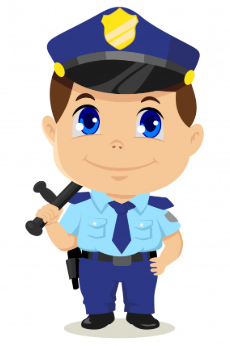 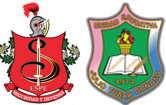 FUNDAMENTACIÓN TEÓRICA
SEGURIDAD
Seguridad como una necesidad básica
Origen del concepto
Factores de la Seguridad
Origen de la seguridad
Concepto de seguridad
Vallejo (2015)
El objeto a proteger
Miño (2007)
Foucault (2006)
Maslow (1991)
Enrique (2015)
Pérez (2014)
Las amenazas
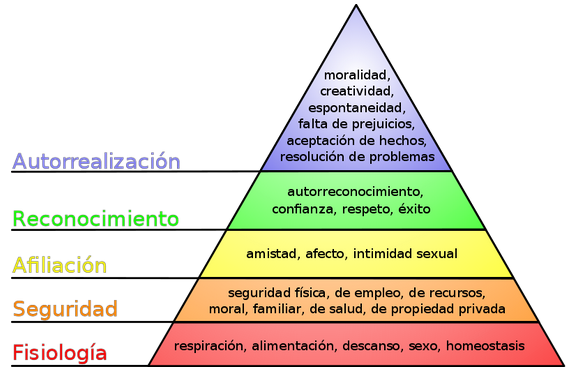 El tiempo y espacio
Vidales (2013)
Hurrell (1998)
Los medios de protección
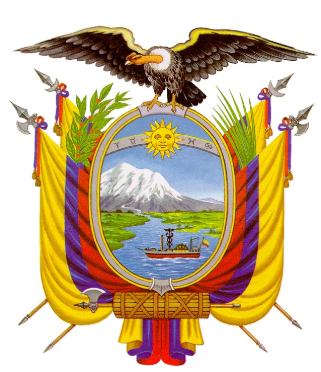 Ley de la Seguridad Pública y del Estado
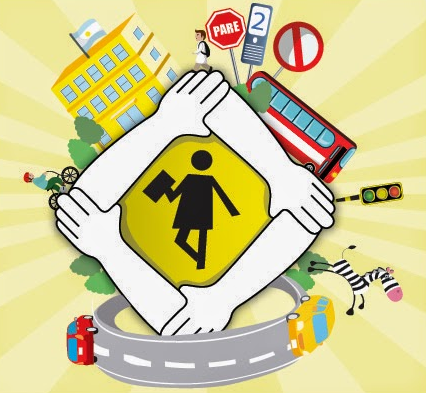 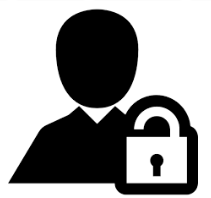 Áreas básicas de la Seguridad Personal
Seguridad Política
Seguridad de la Comunidad
Seguridad Alimentaria
Seguridad de la Salud
Seguridad Ambiental
Seguridad Económica
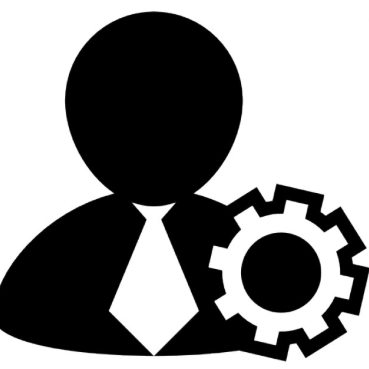 Seguridad Sanitaria
Seguridad de Ciencia y Tecnología
Seguridad Social
Seguridad Cultural
Seguridad Física
Clasificación de los Riesgos
Riesgos de origen natural
Riesgos laborales
Riesgos de origen antrópico
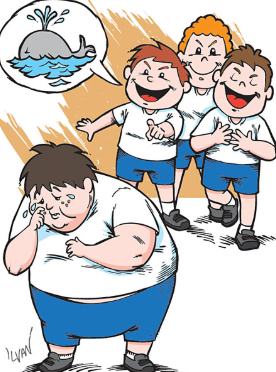 Químicos
Físicos
Biológicos
Psicosociales
Ergonómicos
Mecánicos
Robo
Agresión Verbal
Agresión física
Hurto
Acciones Vandálicas
Extorsión
Secuestro
Consumo de drogas y alcohol
Integración de pandillas
Biológico
Meteorológico
Geofísicos
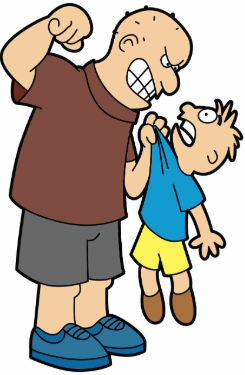 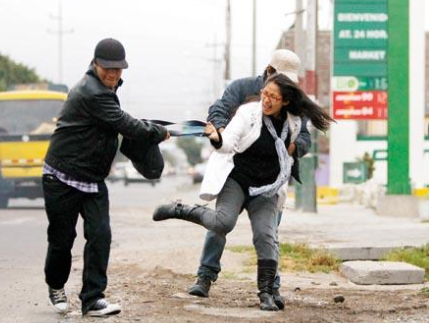 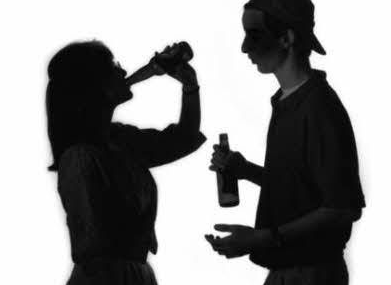 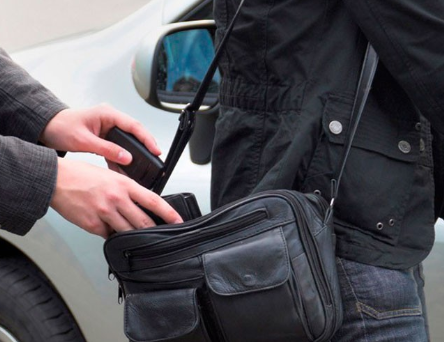 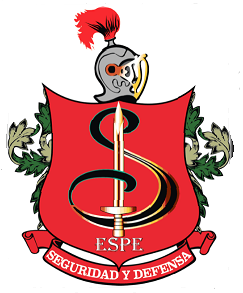 Causas y consecuencias del problema
Causas
Consecuencias
Falta de mecanismos de seguridad
Falta de capacitación
Falta de una cultura de seguridad
Falta de educación
Desintegración Familiar
Migración
Falta de comunicación familiar
Pérdida de vidas
Pérdidas económicas
Daños a la imagen de la institución
Daños psicológicos
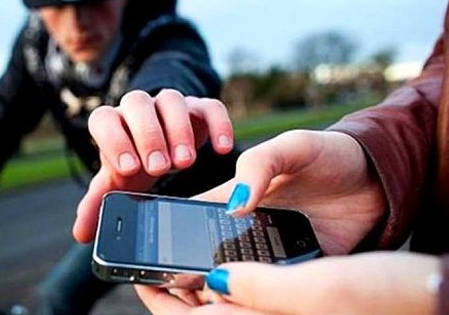 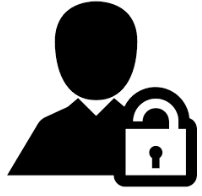 Identificación de las variables
Pregunta de investigación
¿Cómo un plan de seguridad personal contribuirá a reducir los riesgos de origen antrópico que afectan a la Seguridad Personal de los miembros de la Unidad Educativa “Julio Tobar Donoso”, sector Chillogallo, cantón Quito, provincia de Pichincha?
Variable independiente
Seguridad Personal
Variable Dependiente
Riesgos Antrópicos
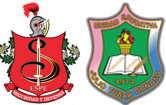 Metodología de la Investigación
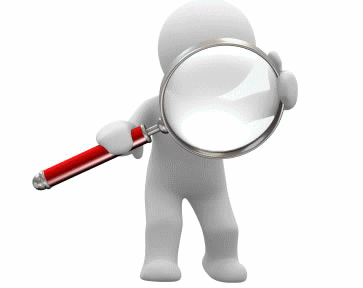 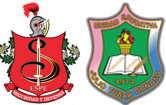 Tipos de investigación
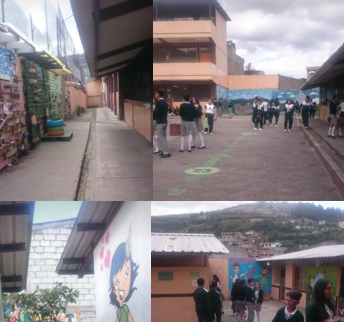 Se acudió al lugar de los hechos, donde se realizó la verificación de las instalaciones y se levanto la información necesaria.
Investigación de Campo
Investigación de determinista
La muestra no fue tomada al azar, se eligió a personas que tienen criterio más formado para evitar caer en falacias.
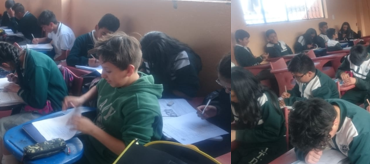 Niveles de investigación
Permitió elegir un instrumento para la recolección de datos en este caso la encuesta. Además ayudo a describir los riesgos y su incidencia
Investigación descriptiva
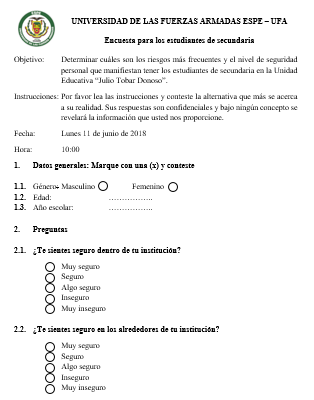 Investigación exploratoria
Permitió la recolección de información primaria, permitiéndonos acercándonos al problema. Antecedentes.
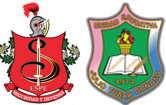 Población y muestra
Se considero para la investigación a todos los miembros de la jornada vespertina de la Unidad Educativa “Julio Tobar Donoso”
Población
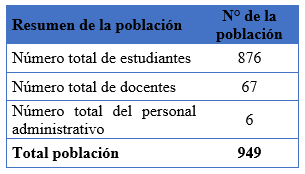 Muestra
Se tomó una parte de la comunidad de los estudiantes, la totalidad de profesores y personal administrativo
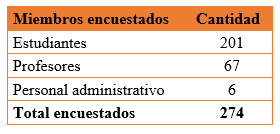 Instrumentos
Análisis e interpretación de resultados
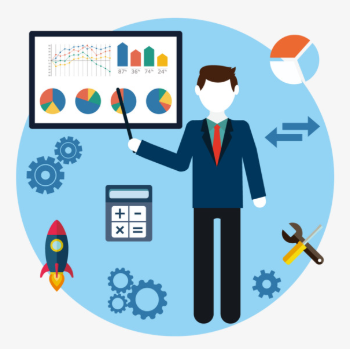 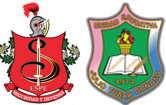 Análisis del estudio de seguridad
Entrevista
El Vicerrector de la Unidad Educativa “Julio Tobar Donoso”, manifiesta y confirma la existencia de la materialización de riesgos antrópicos y apoya la propuesta para la creación de protocolos y un plan de seguridad personal para garantizar la seguridad de todos los miembros de la institución.
Entrevista
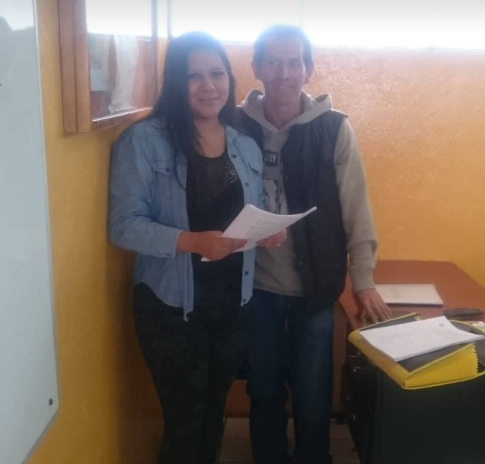 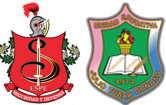 Encuesta dirigida a estudiantes
¿Te sientes seguro en los alrededores de tu institución?
Alguna vez has sido afectado por:
¿Te sientes seguro dentro de tu institución?
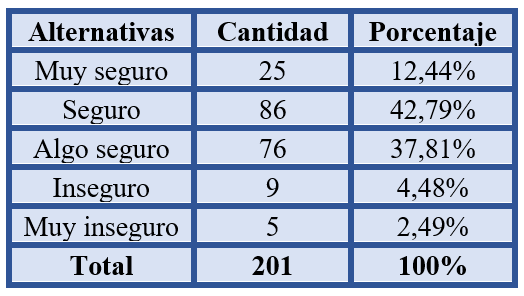 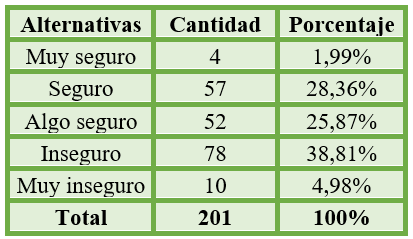 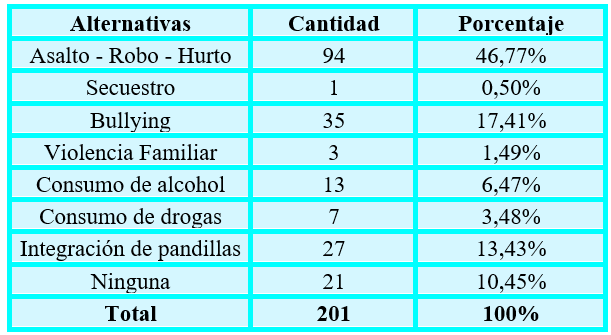 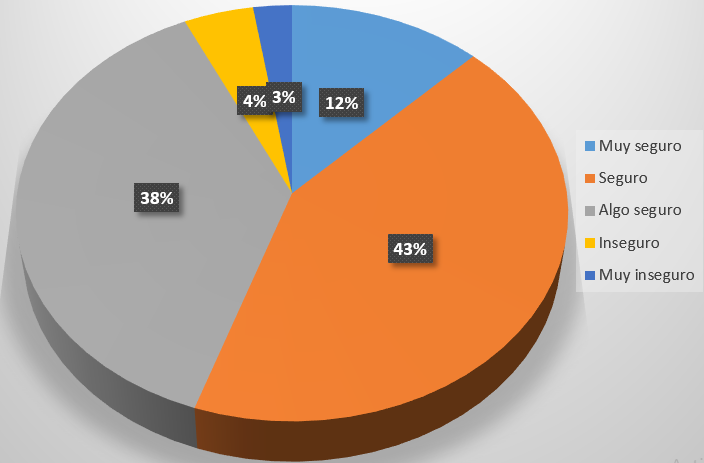 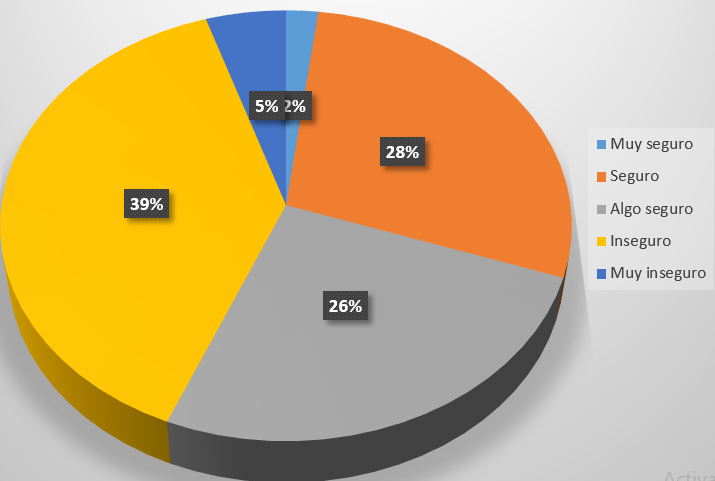 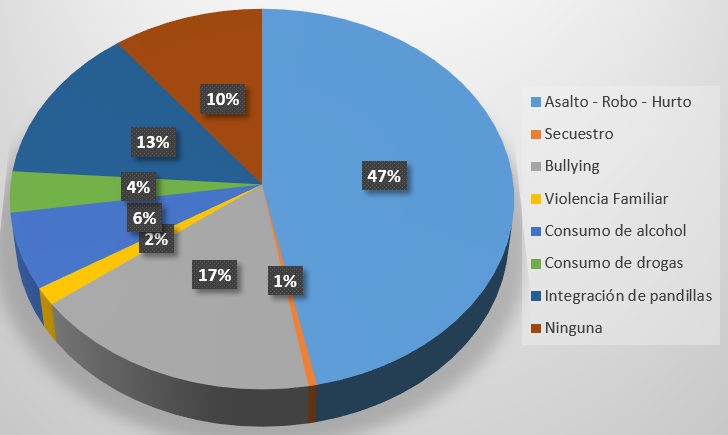 Encuesta dirigida a estudiantes
¿Si fuiste afectado por las anteriores acciones, que daños te causó?
¿Has recibido algún tipo de capacitación o información de cómo actuar sobre estos hechos?
¿Si alguien dentro de la institución te ataca física o verbalmente qué haces?
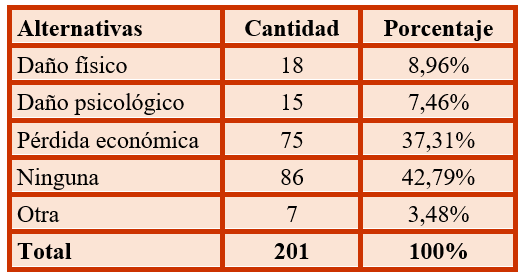 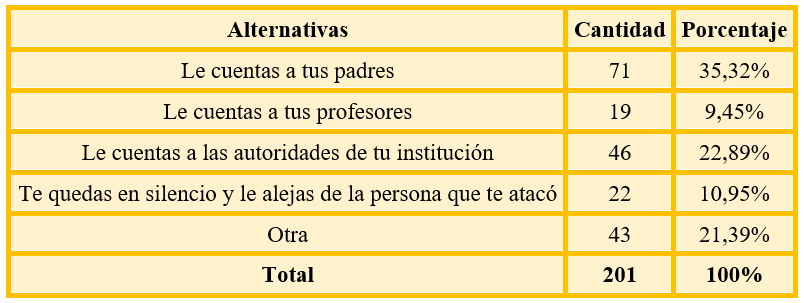 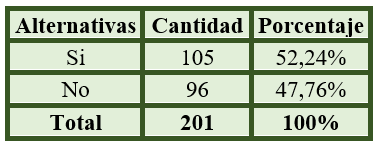 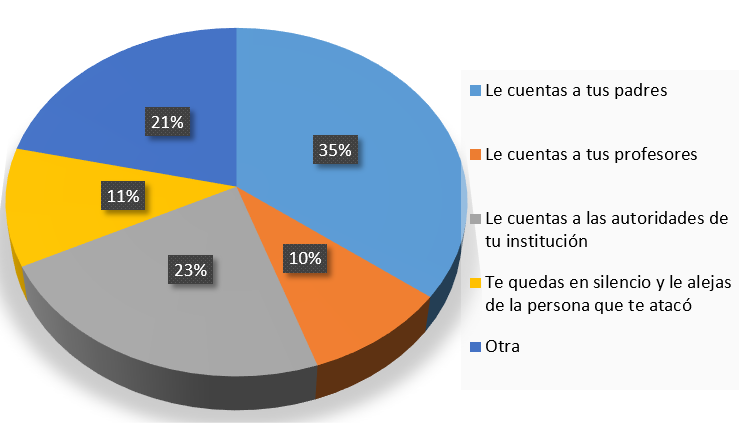 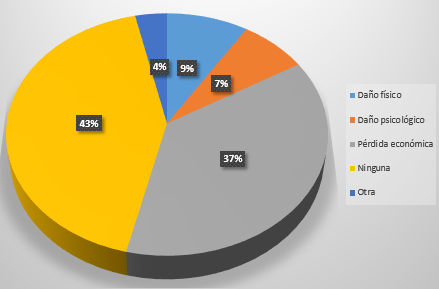 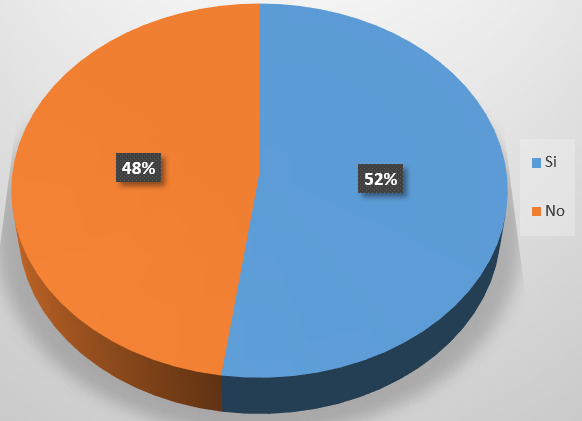 Encuesta dirigida a profesores y personal administrativo
¿Cuál es el principal problema de seguridad que usted ha visto o ha escuchado dentro y en los alrededores de la institución?
¿Considera que la institución le brinda la seguridad necesaria para el desarrollo de sus actividades?
¿Se siente seguro en los alrededores de tu institución?
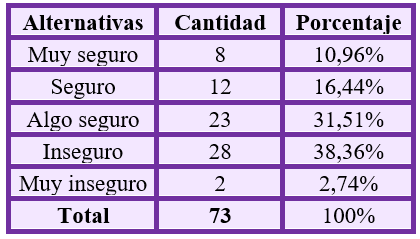 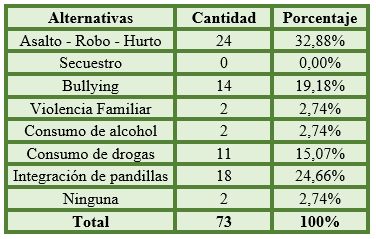 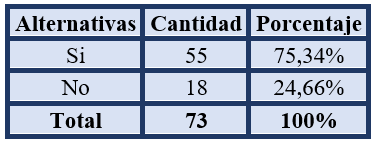 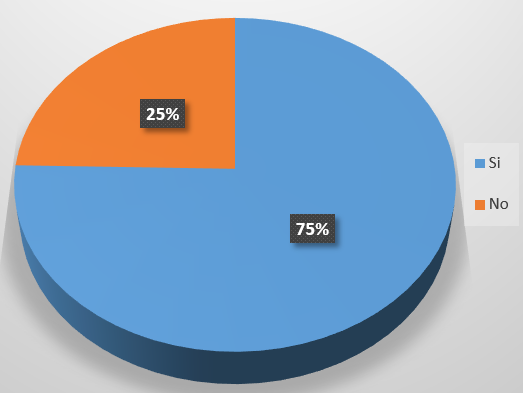 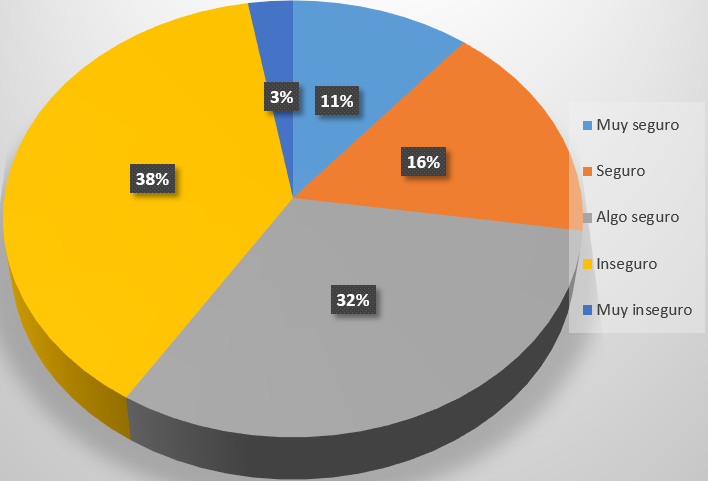 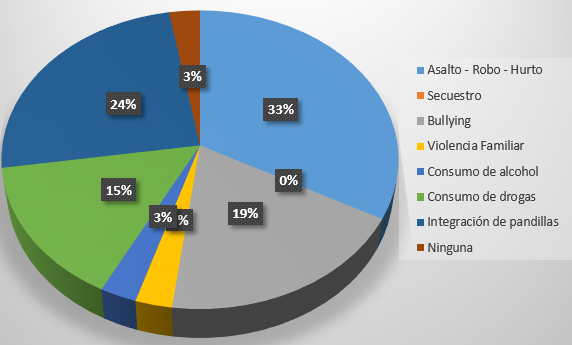 Encuesta dirigida a profesores y personal administrativo
¿Ha recibido algún tipo de capacitación para enfrentar estos hechos por parte de las autoridades competentes?
¿Qué institución ha brindado el apoyo necesario para salvaguardar la integridad personal de los miembros de la institución?
¿Se han tomado acciones frente a estos hechos?
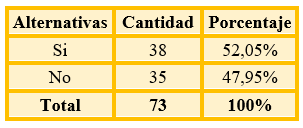 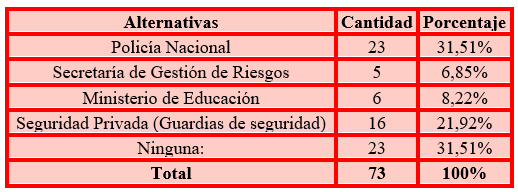 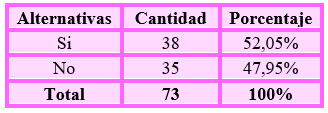 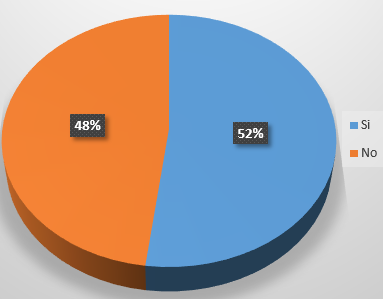 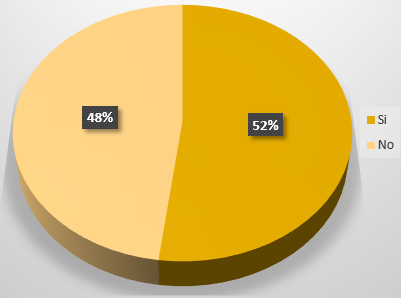 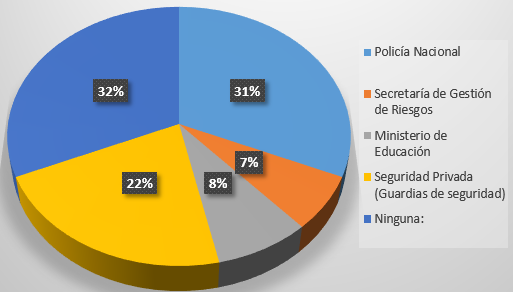 Métodos para determinar el nivel de afectación de los riesgos de origen antrópico
Método de Mosler
4. Cálculo de la clase de riesgo
3. Evaluación del riesgo
1. Definición del riesgo
2. Análisis de riesgo
Tiene por objeto cuantificar el riesgo una vez que se definió y analizó
Fase que tiene como objetivo una vez definido los riesgos, la determinación y cálculo de los criterios: 
Función
Sustitución
Profundidad
Extensión
Agresión
Vulnerabilidad
Clasifica al riesgo, en función de lo que se obtuvo en la evaluación
Identificación del riesgo considerando el bien y daño
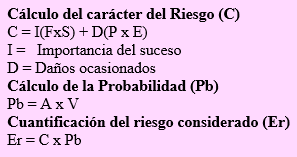 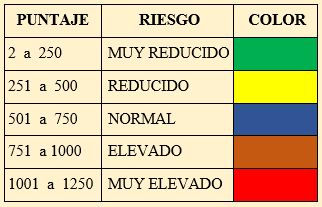 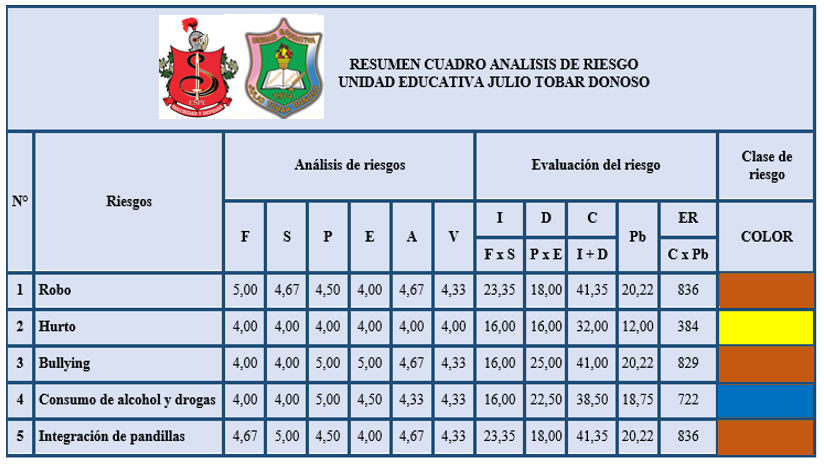 Conclusiones
Por medio de las encuestas aplicadas a los estudiantes, profesores y personal administrativo de la Unidad Educativa “Julio Tobar Donoso” y el método de Mosler se pudo determinar que los riesgos de origen antrópico que en mayor frecuencia se han presentado son  el robo, hurto, bullying, problemas de integración de pandillas y consumo de alcohol y drogas.
La Unidad Educativa “Julio Tobar Donoso” no dispone de un mapa de riesgos de origen antrópico, esto no permite que los miembros de la institución conozcan zonas seguras en caso de presentarse una emergencia y a su vez identificar los peligros existentes.
Por medio del estudio de seguridad se determinó que el control de ingreso a la institución lo realiza el conserje del establecimiento, su barra perimétrica están en mal estado por el uso y no poseen mecanismos de seguridad como alarmas, cámaras de seguridad, lo cual hace vulnerable al establecimiento facilitando la materialización de riesgos de origen antrópico.
En cuando a los resultados obtenidos en la entrevista y encuestas a los miembros de la Unidad Educativa “Julio Tobar Donoso”, se pudo determinar que la mitad del personal no ha sido capacitado en cuanto a riesgos de origen antrópico.
La Unidad Educativa “Julio Tobar Donoso” no cuenta con un comité de seguridad para riesgos antrópicos por lo que no existe la conformación de brigadas de seguridad ni tampoco conocen de las funciones a realizarse en caso de emergencia, esto no permite brindar mayor seguridad a los miembros de la institución.
Recomendaciones
Elaborar e implantar un plan y protocolos de seguridad personal que permitan minimizar los riesgos de origen antrópico que afectan a la Unidad Educativa “Julio Tobar Donoso” con la finalidad de precautelar la seguridad de los miembros y sus bienes materiales. Además solicitar a la Policía Nacional, realizar rondas de patrullajes más a menudo con el objetivo de evitar que se comentan hechos delictivos.
Elaborar un mapa de riesgos de origen antrópico con leyendas de fácil entendimiento, con el propósito de que todos los miembros del establecimiento educativo conozcan las zonas seguras y peligrosas.
Implementar el control de acceso por parte de guardias de seguridad de manera permanente por la experiencia que poseen con el propósito de evitar el entren personas no deseadas e instalar cámaras de seguridad  un sistema de alarmas. Crear un buzón de denuncias para que las personas víctimas de bullying puedan delatar a sus agresores de manera confidencial y concienciar a los estudiantes por medio de charlas sobre los efectos de este tipo de acciones. Fortalecer los de futbol, básquet, baile, bastoneas y ciencias por parte de las autoridades con el objetivo de que os alumnos utilicen mejor su tiempo y evitan integrar pandillas y el en consumo de alcohol y drogas.
Realizar capacitaciones sobre casos de riesgos antrópicos con el apoyo de los profesores para poder aplicar talleres de simulación en cuanto a temas de seguridad personal, esto facilita el trabajo ya que tanto en alumnos como padres de familia se puede hacer una retroalimentación en cuanto a los peligros que se ven expuestos. También coordinar con los organismos de gobierno para dictar charlas en cuanto a temas de seguridad.
Crear un comité de seguridad para enfrentar los riesgos antrópicos con el objetivo que cada miembro de la institución conozca las instrucciones de que deben realizar antes, durante y después de presentarse una emergencia.
Propuesta
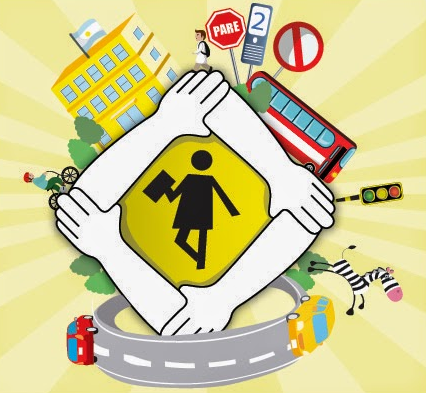 Protocolos de seguridad para los miembros de la Unidad Educativa “Julio Tobar Donoso”
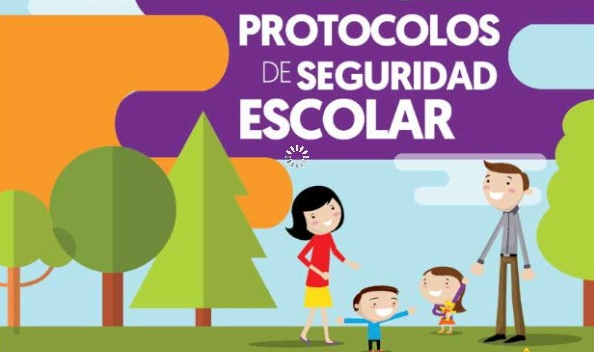 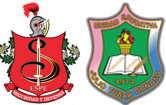 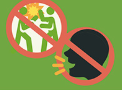 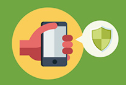 Plan de seguridad personal para los miembros de la Unidad Educativa “Julio Tobar Donoso”
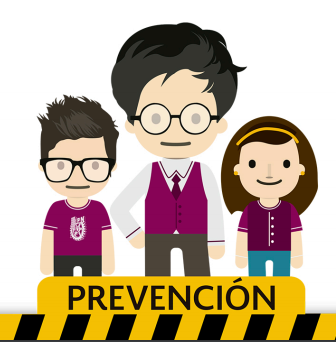 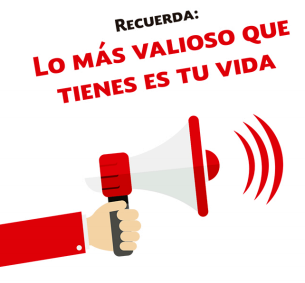 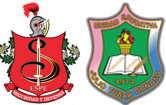 Misión
Que Unidad Educativa “Julio Tobar Donoso” ejecute con todo los miembros el plan de seguridad personal durante el período 2017 – 2018 por medio de la implantación de normas, procedimientos y medidas de seguridad dentro y en los alrededores de la institución para poder minimizar los riesgos de origen antrópico y poder actuar de manera efectiva en caso de presentarse una emergencia teniendo siempre como prioridad la integridad física y psicológica del quienes forman este establecimiento educativo y sus bienes materiales.
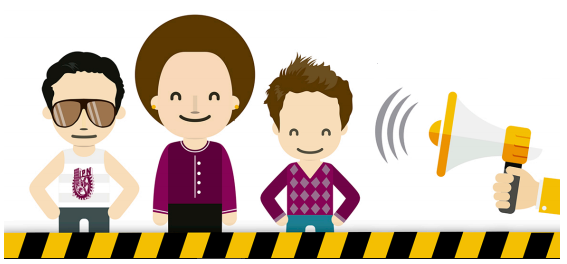 Conformación del comité de seguridad
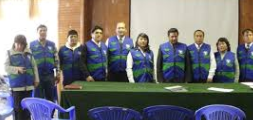 Integrantes de las Brigadas de seguridad
Brigadas de seguridad personal
Brigadas de educación vial
Brigadas de primeros auxilios
Brigadas de seguridad
Brigada de seguridad personal 1
Brigada de seguridad personal 2
Brigada de seguridad personal 3
2 padres de familia
1 Profesor (Jefe de la brigada)
1 profesor
1 inspector
1 vicerrector (Jefe de la brigada)
1 profesor
1 inspector (Jefe de la brigada)
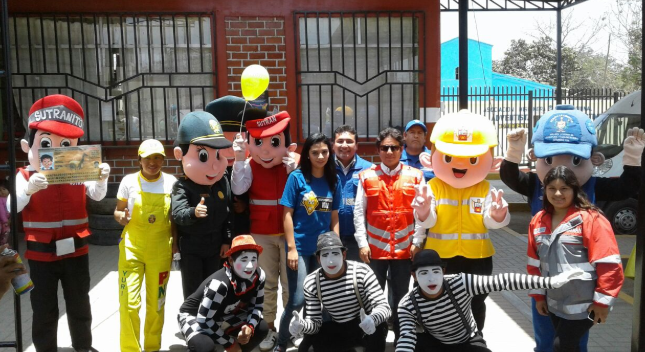 2 padres de familia
1 Profesor
1 Inspector (Jefe de la brigada)
2 padres de familia
1 Profesor
1 Inspector (Jefe de la brigada)
2 padres de familia
1 Profesor
1 Inspector (Jefe de la brigada)
Fases de las brigadas
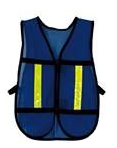 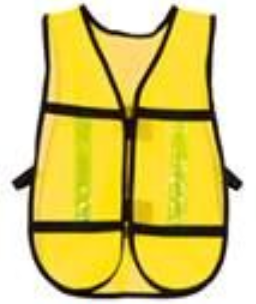 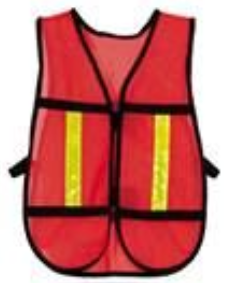 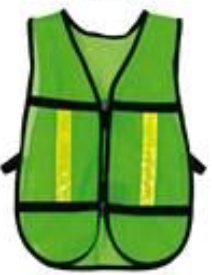 Medios materiales y humanos
Los medios que se necesitan para poder implantar el plan de seguridad personal, es de suma importancia para poder responder de manera efectiva a las emergencias de tipo antrópico que se puedan presentar:
Medios materiales
Barreras de tipos físicas
Barrera de tipo electrónica
Circuito cerrado de cámaras de seguridad
Detectores de metales
Citófono
Sistema de alamas
Mapa de riesgos de origen antrópico
Chalecos para brigadistas
Linternas con choque eléctrico para defensa personal
Medios Humanos
Barreras Humanas 
Personal de seguridad
Personal administrativo
Estudiantes
Autoridades
Jefe de seguridad
Jefes de las brigadas de seguridad
Brigadas de seguridad
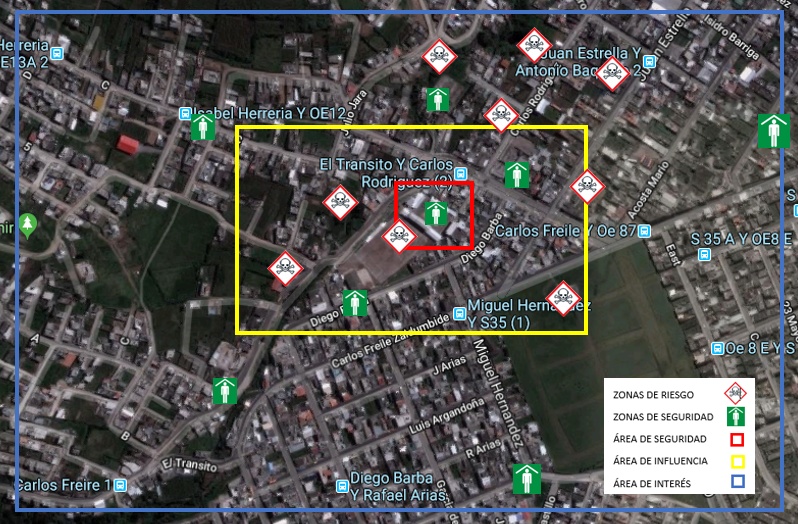 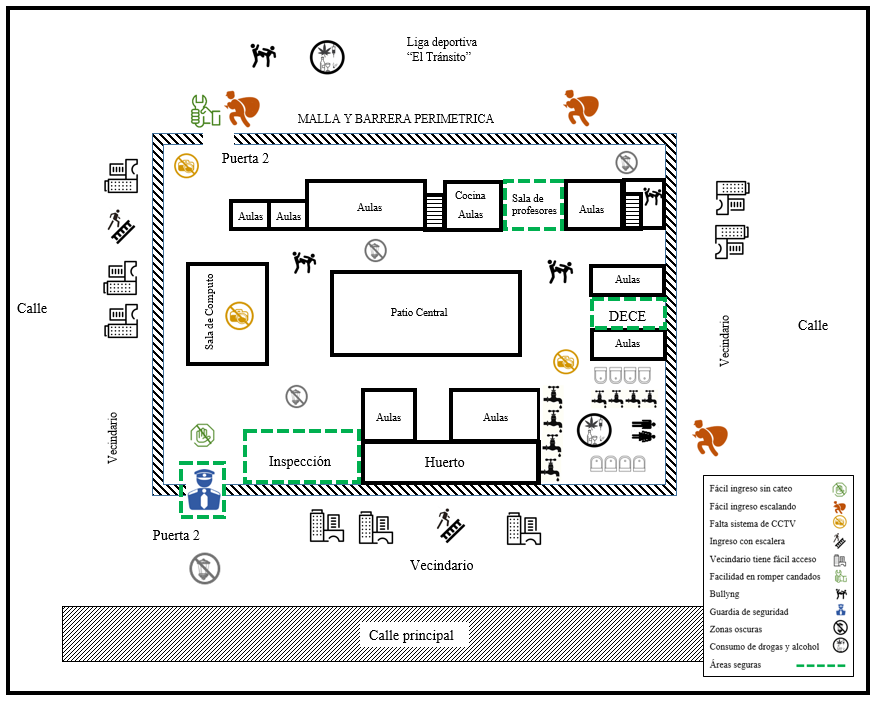 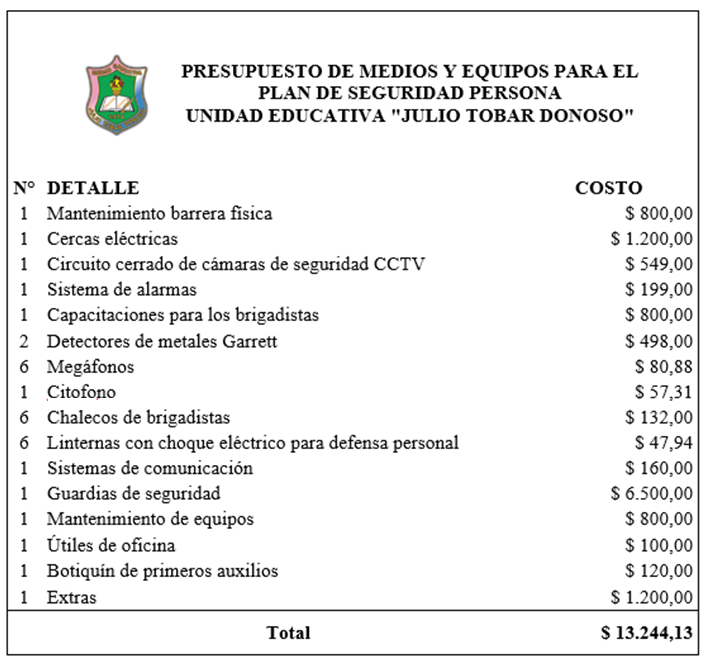 Presupuesto
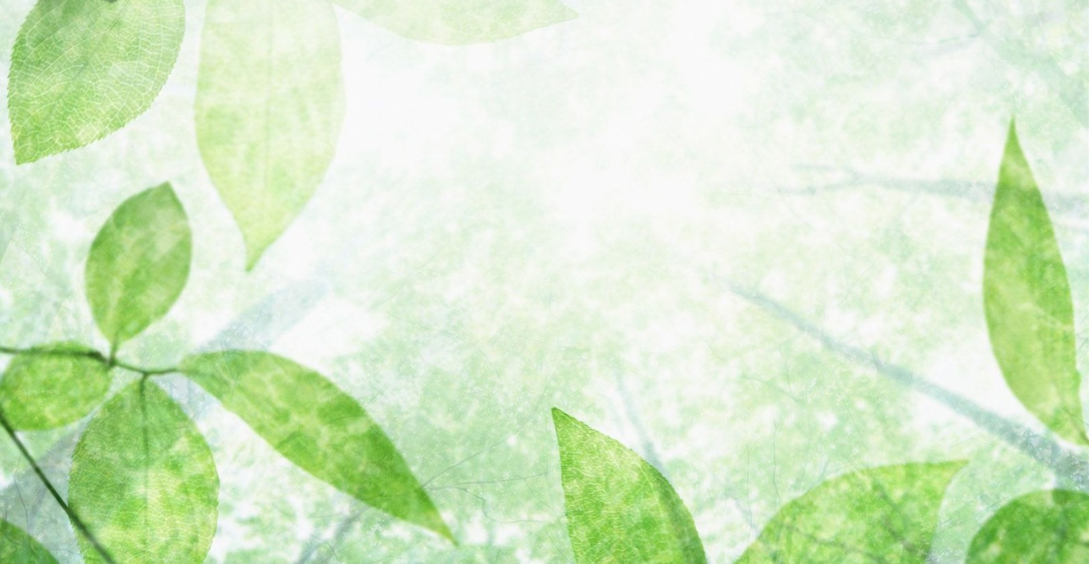 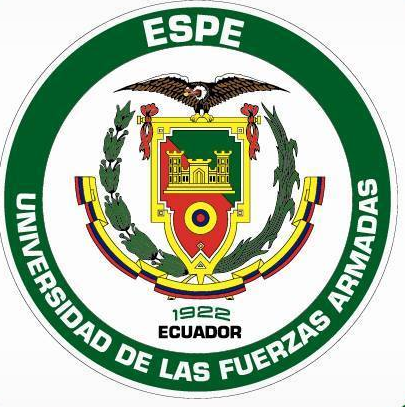 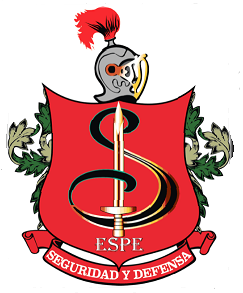 GRACIAS
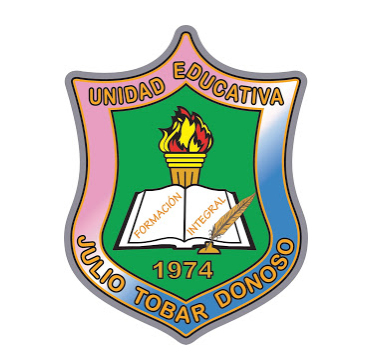 Cuando los sueños son más grandes que los obstáculos se vuelven realidad
La seguridad es un bien preciado que todos debemos cultivar y transmitir a las nuevas generaciones. J.M.